Aspek zooteknis
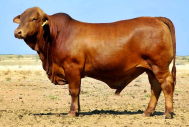 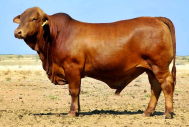 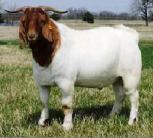 Lanjutan...
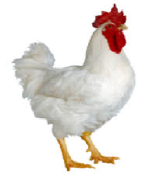 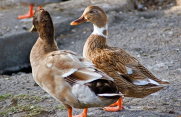 Aspek teknis
Analisis secara teknis berhub dg  input proyek/usaha (penyediaan) dan output (produksi) berupa barang nyata dan jasa
Dlm bidang peternakan, input produksi ditransformasikan mjd susu, telur dan daging serta hasil ikutan lainnya
Usaha ternak
Faktor2 yg menentukan keberhasilan usaha ternak adl :
Breeding
Feeding
Management
		disebut dg segitiga emas
Ditambah 1 faktor lagi yaitu lingkungan
Aspek teknis
Lokasi usaha/proyek
	- lahan usaha
		berhub langsung dg kegiatan proses prod.
	- lahan non usaha
		lahan yg tdk terkait langsung dg proses 	produksi
Lokasi usaha
Pemilihan lokasi perlu memperhatikan 
Variabel utama :
	- legalitas lokasi
	- iklim dan keadaan tanah
	- ketersediaan input produksi
	- letak pasar
	- tenaga listrik dan air
	- supply TK
	- fasilitas transportasi
Lanjutan…
Variabel pendukung :
	- sikap masyarakat
	- rencana masa depan perusahaan, dalam kaitannya dg perluasan usaha
Lanjutan…
Skala usaha/produksi
		jumlah output yg seharusnya di produksi utk mencapai keuntungan yg optimal
	             mengkombinasikan faktor internal dan eksternal perusahaan
Faktor eksternal adl market share
Faktor internal adl usaha2 pemasaran serta variabel2 teknik yg berkaitan langsung dg proses produksi
Lanjutan…
Faktor2 yang perlu diperhatikan dlm penentuan skala usaha/produksi a.l. :
	- batasan permintaan, diketahui dlm perhitungan market share
	- kapasitas mesin, dibatasi oleh kapasitas teknis atau kapasitas ekonomi
	- jml dan kemampuan TK pengelola proses prod
	- kemampuan finansial dan manajemen
	- kemungkinan adanya perubahan teknologi prod dimasa yad
Lanjutan…
Layout
	- ada pemisahan kandang ternak berdasarkan periode umur
	- ada kandang induk melahirkan (ruminansia besar)
	- tata letak memperhatikan kekuatan dan arah angin (mis. Unggas)
	- memperhatikan arah sal air limbah
	- penggunaan tataruang yg optimal
	- terdapat kemungkinan utk ekspansi
Kriteria evaluasi layout pabrik
Adanya konsistensi dg teknologi produksi
Adanya arus produk dlm proses yg lancar
Penggunaan ruangan yg optimal
Terdpt kemungkinan utk memudahkan melakukan penyesuaian maupun ekspansi
Meminimisasi biaya produksi dan memberikan jaminan yg cukup utk keselamatan TK
Lanjutan…
Jenis teknologi
	- ketepatan jenis teknologi yg dipilih
	- keberhasilan penggunaan jenis teknologi
	- kemampuan pengetahuan penduduk (TK) dan kemungkinan penggunaan TK asing
	- pertimbangan kemungkinan adanya teknologi lanjutan
Alat analisis aspek teknis
Penentuan lokasi
	-	dg metode kualitatif
	- 	dg metode analisis biaya

Penentuan skala usaha
	- pendekatan konsep marginal cost dan marginal revenue (MC = MR)
	- pendekatan BEP
	- metode linear programming
Aspek zooteknis
Kajian aspek zooteknis dalam studi kelayakan harus mampu menjawab pertanyaan- pertanyaan di bawah ini :
Jenis ternak apa yang akan diusahakan ?
Berapa skala usahanya ?
Lingkungan fisik dan lingkungan non fisik bagaimanakah yang cocok dengan jenis ternak yang akan diusahakan ?
Jenis pakan apa saja yang dibutuhkan, kandungan nutrisi dan jumlah pemberiannya berapa ?
Bagaimana daya dukung lahan terhadap penyediaan pakan hijauan ?
Bagaimanakah parameter produksi dari jenis ternak yang akan diusahakan ?
Bagaimanakah parameter reproduksi dari jenis ternak yang akan diusahakan?
Penyakit apa saja yang membahayakan jenis ternak yang akan diusahakan dan bagaimana cara mencegah dan mengobatinya ?
Variabel zooteknis
Diukur berdasarkan penerapan aspek sapta usaha peternakan :
Pemilihan bibit
Pemberian pakan
Perkandangan
Penanganan penyakit 
Manajemen reproduksi
Panen dan pasca panen
pemasaran
Aspek zooteknis
Karakteristik usaha peternakan
	masing2 ternak akan diusahakan secara fisiologis menghendaki kesesuaian dg lingk utk dpt bereproduksi dan berproduksi secara optimal
Lanjutan…
b. Parameter produksi dan reproduksi
Parameter produksi dan produktivitas sapi perah
	produktivitas usahaternak ini sangat dipengaruhi oleh suhu lingkungan yg umumnya menginginkan suhu lingkungan yg relatif dingin
Lanjutan…
Tingkat produksi susu sapi diberbagai daerah
Lanjutan…
Parameter produksi usaha ternak sapi perah
Parameter produksi pembibitan sapi potong
Parameter yg umum digunakan utk memberikan penilaian bagi keberhasilan usaha ternak pembibitan sapi potong adl :
	- S/C
	- CR
	- CI
Kinerja reproduksi sapi PO di Kab Cilacap
Parameter produksi dan produktivitas penggemukan sapi potong
Variabel yg perlu dipertimbangkan dlm studi kelayakan utk penggemukan sapi potong adl :
Bangsa sapi potong yg akan dipelihara
Bobot sapi bakalan (kg)
Bobot hidup sapi (kg)
Persentase karkas (%)
PBBH (kg/ekor/hr)
Kebutuhan pakan hijauan dan konsentrat(kg/ekor/hr)
Kebutuhan obat2an
Kebutuhan kandang (m²/ekor)
Thank you
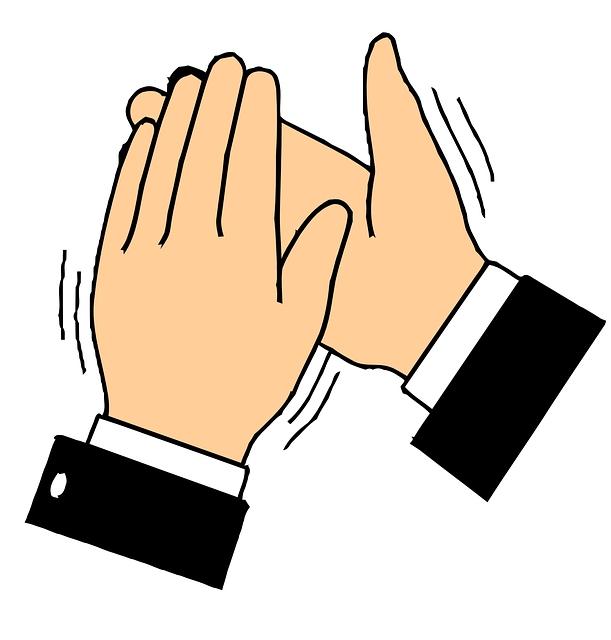